16ème Journée francilienne des Réseaux en santé périnatale
Philippe Faucher
Association REVHO
Actualités sur l’organisation des Interruptions Volontaires de Grossesse
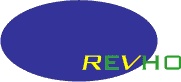 Laurence Rossignol
Cécile Muschotti
Marie Noelle Batistel
Albane Gaillot
LREM
PS
PS
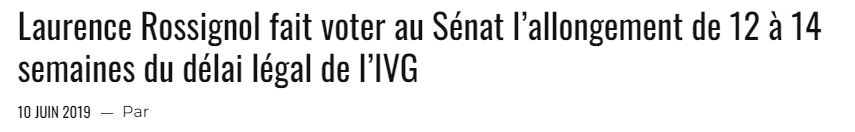 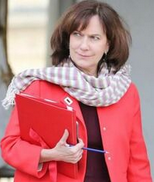 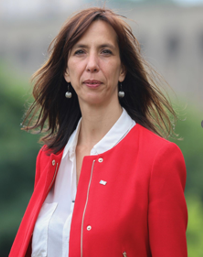 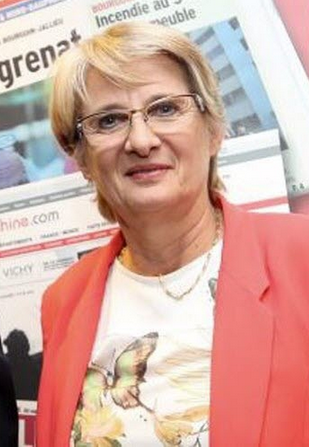 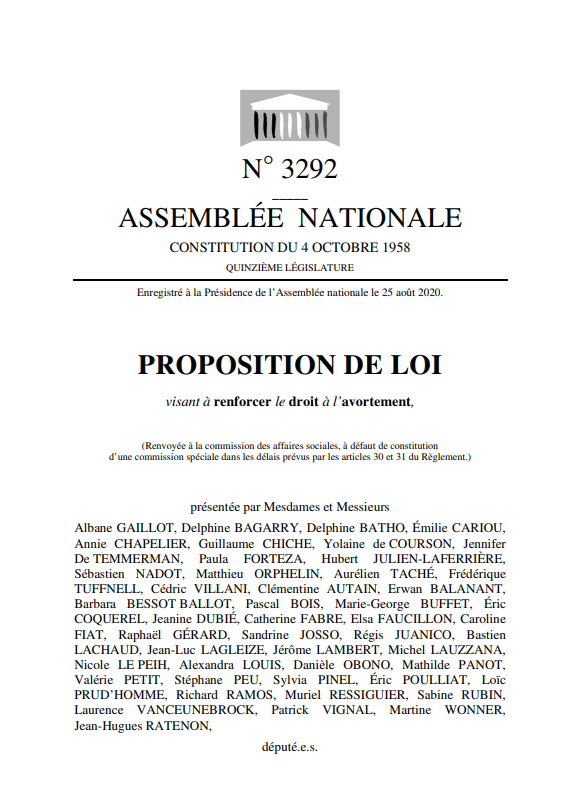 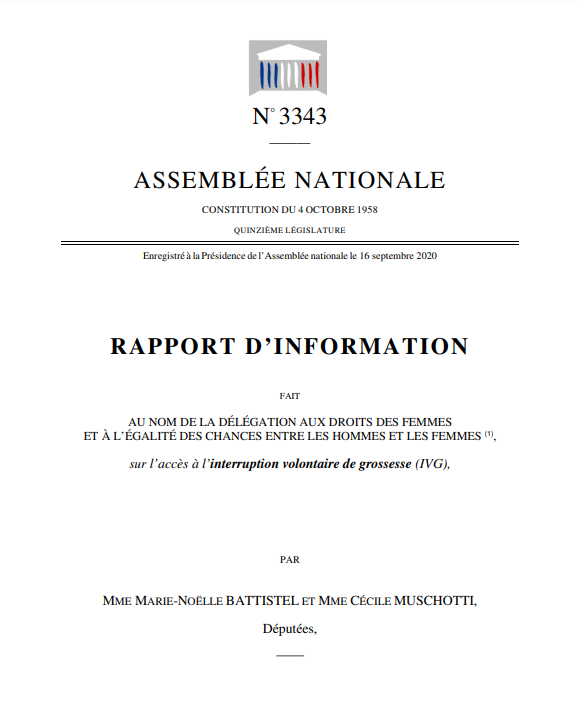 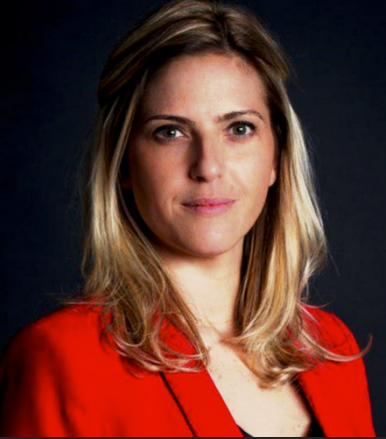 Des parlementaires engagées  et décidées
[Speaker Notes: Depuis 10 ans de nombreuses avancées dans les droits IVG : disparition de la notion de détresse, disparistion de l’obligation de réflexion 7 jours, exonération du ticket modérateur 
Toujours à l’initiative de parlementaires engages 

Pour l’allongement de 14 à 16 une bataille législative 

Soutien marqué et décisif de Castagner
Tolérance facilitatrice d’Olivier Veran]
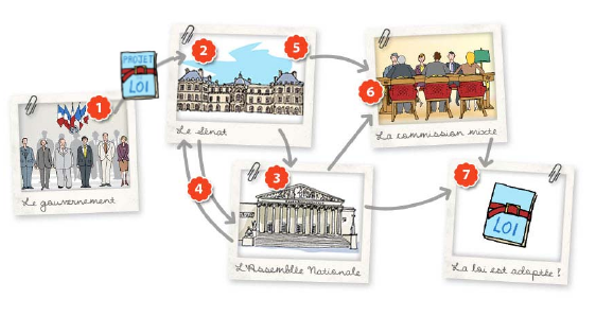 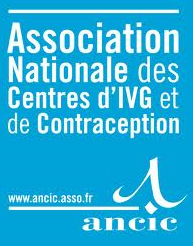 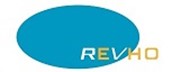 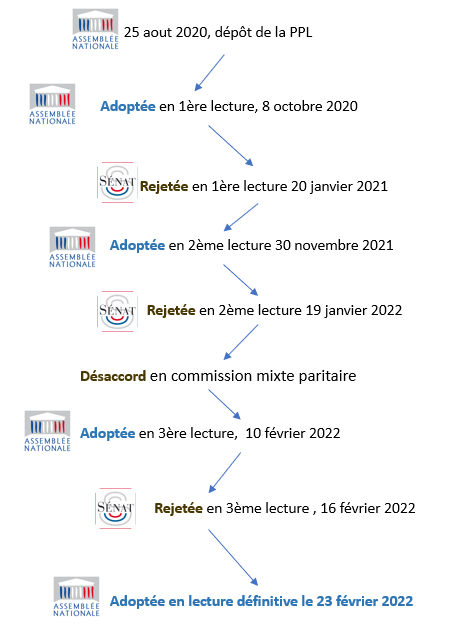 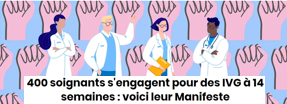 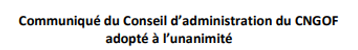 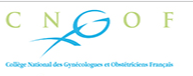 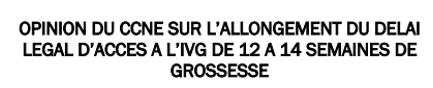 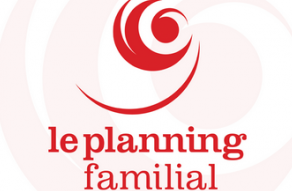 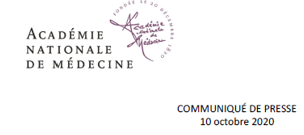 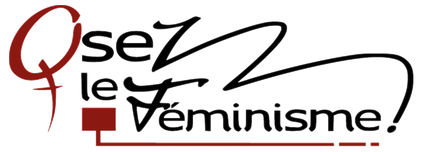 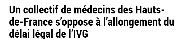 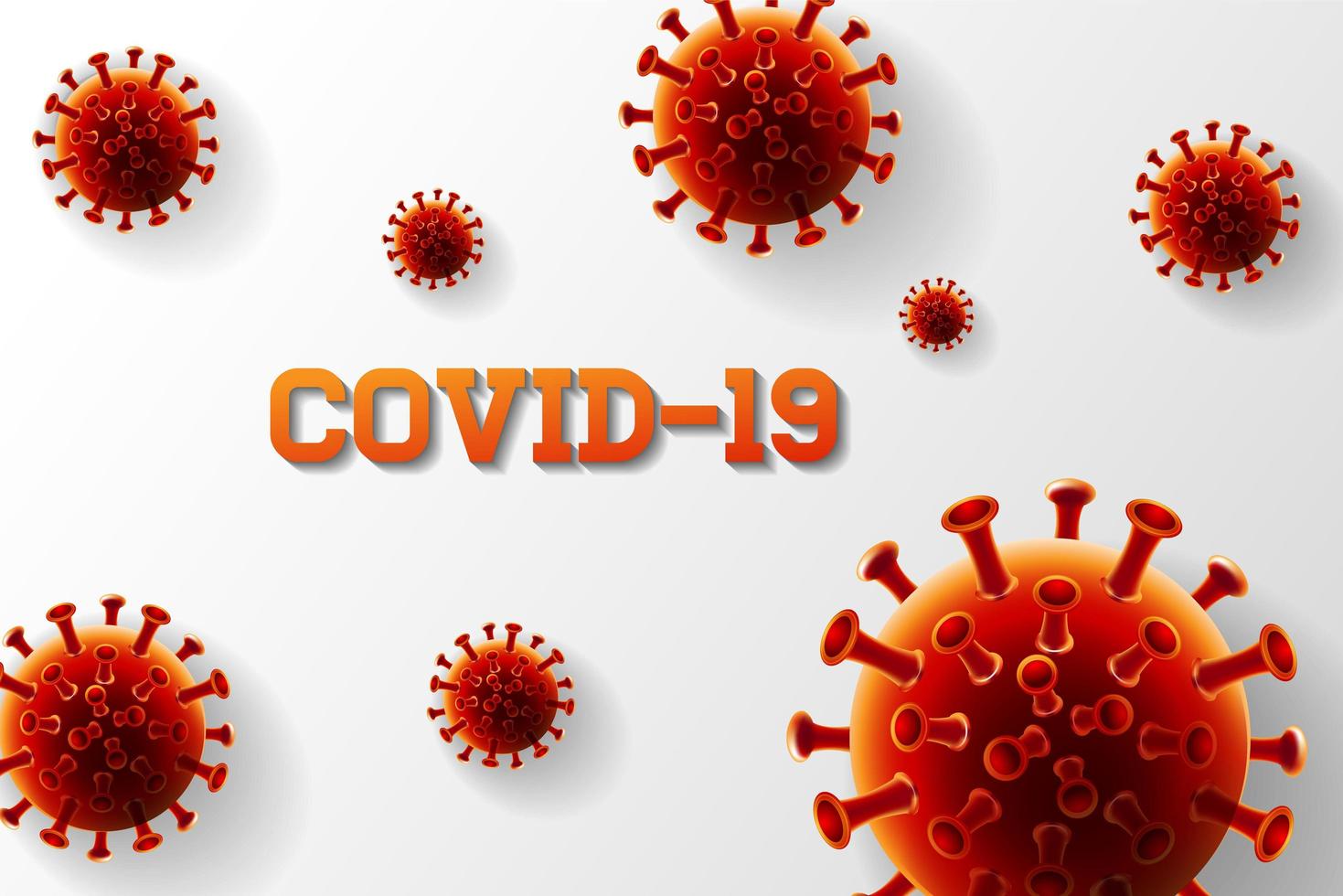 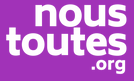 [Speaker Notes: Des débats houleux ms  presque limités à la sphère gynécologiques et aux anti choix
Discours abominable de certains patrons de gynéco 
Sans étonement un avis défavorable de l’academie de médecine
La fracture traversant parfois les professionnels de l’IVG 

 pas de mobilisations massives ni pour ni contre, pas de manifestation (bon d’accord on était en période covid )

Un engagement des associations pro choix et de professionnels de l’IVG 
Un avis favorable des conseil national d’éthique
Une bataille féroce menée par les parlementaires qui portaient le projet

Assemblée nationale : oui, senat non , commission mixte paritaire pas d’accord  décision revient au vote de l’assemblé  = oui

Engagement favorable de Christophe Castaner qui a permis la mise au vote juste avant la fin de la législature]
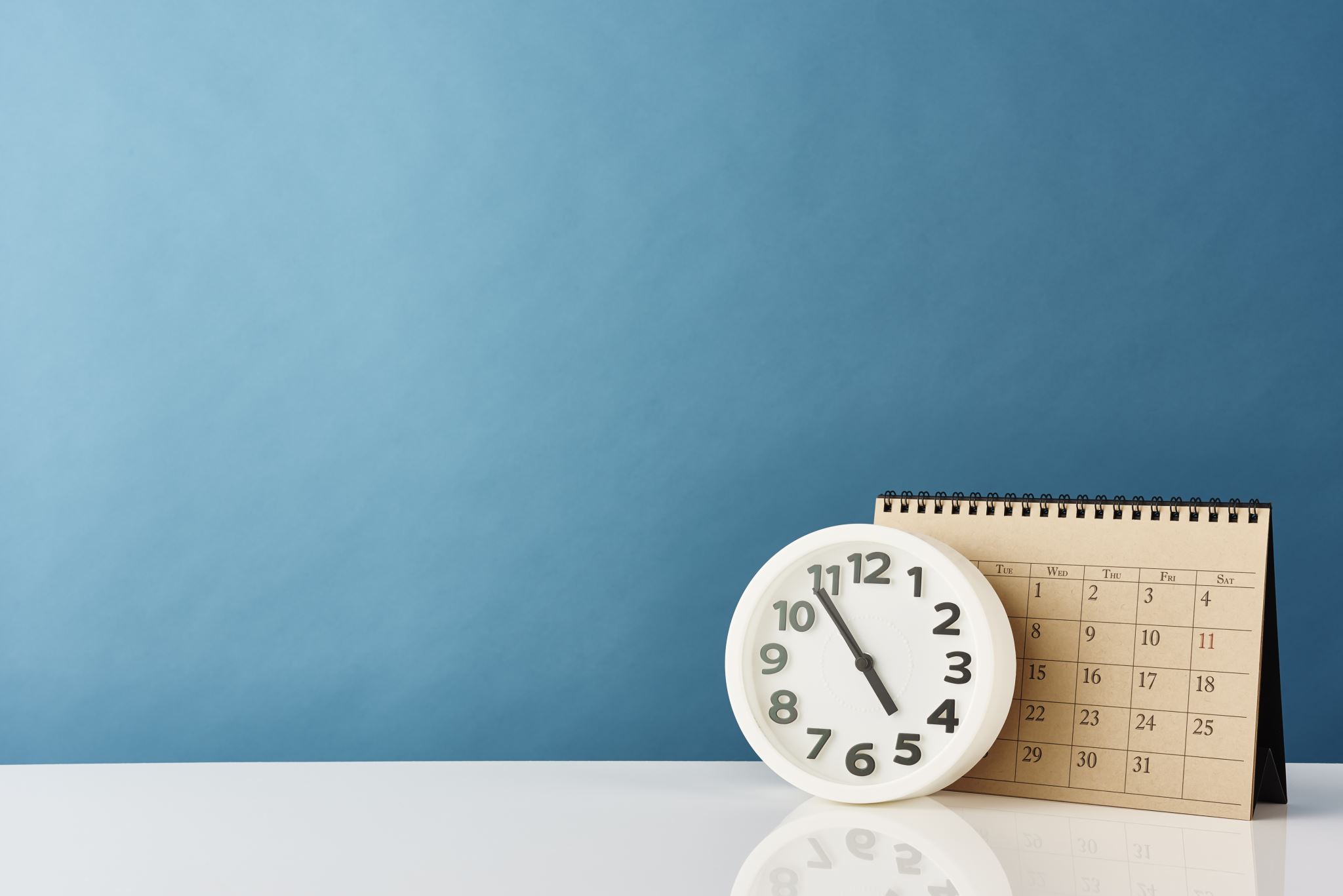 L’allongement du délai légal
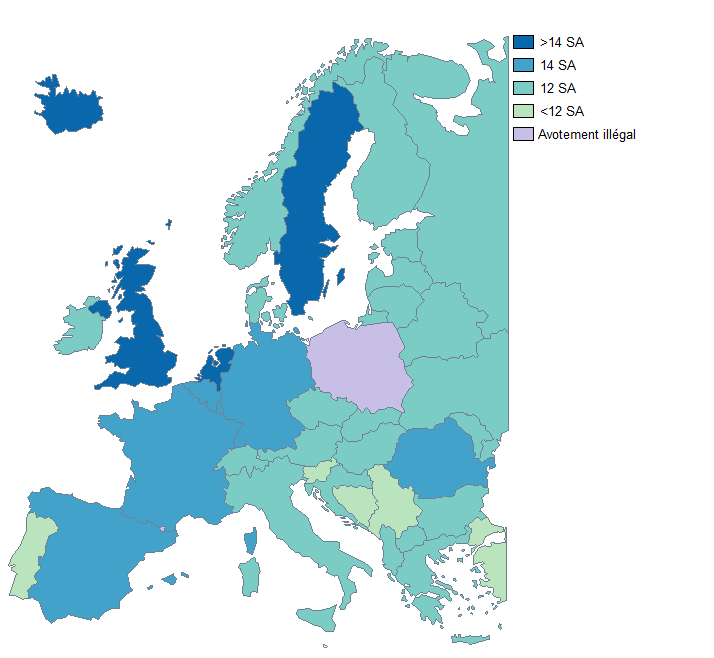 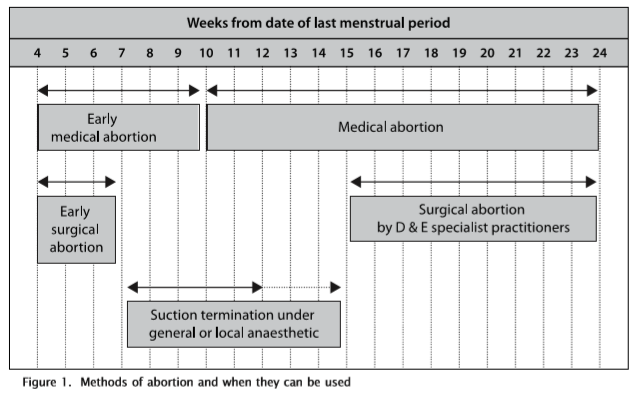 Quels protocoles ?
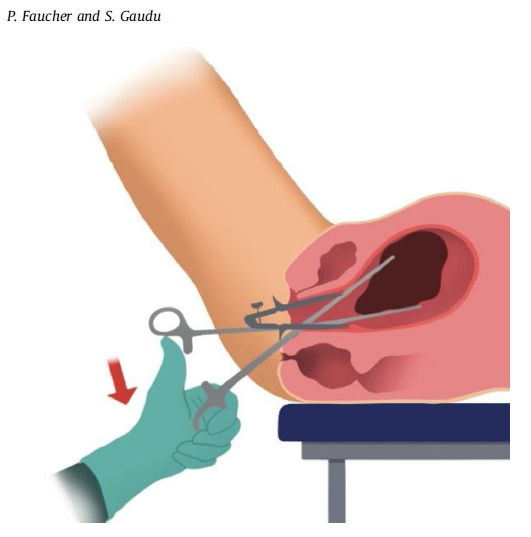 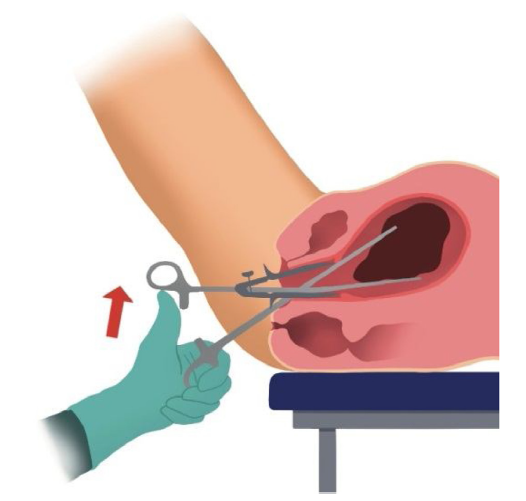 Etat des lieux, 6 mois après le vote de la loi : région Ile de France
281 IVG après 14 Sa, toutes instrumentales
Hôpitaux de l’APHP, données exhaustives, au 30/08/2022 : 205 IVG  après 14 SA réalisées
12% des patientes venaient d’autres régions, majoritairement des Hauts de France
Tous les établissements sauf 1 réalisent des IVG 
Le nombre d’IVG réalisées varie de 1 à 39
100 % méthode instrumentale
Rares complications rapportées : 1 hémorragie n ’ayant pas nécessité de transfusion, 2 perforations sans suite, 2 expulsions avant le bloc 

Enquête flash auprès des hôpitaux hors APHP ayant une convention avec REVHO : 72  IVG entre 14 et 16
 10  sur 22 ont répondu;  3 ne font pas de 14/16, 6  réalisent des 14/16
Toutes instrumentales
Seules complications rapportées : 1 hémorragie n ’ayant pas nécessité de transfusion,  1 perforation sans suite, 2 expulsions avant le bloc
[Speaker Notes: 281 rapporté au nb d’IVG d’Ile de France 2021 ordre d’idée : 0,57 % , sans oublier les 12% de patientes PEC à l’AP domicilier hors IdF
Données non exhaustives pour les hôpitaux hors AP enquêtes très tardive
Les 4 hop qui n’en font pas : 1 refus des médecins, 3 pas encore organisés pour]
16 SA: quelles limites  ?
Rappel :  à 14 SA  le seuil supérieur  étaient  les valeurs du 90 ème P de la LCC ou du BIP
16 SA :  Datation échographique : 
Après 14 SA la mesure de référence pour dater une grossesse est le PC et non plus la LCC ou le BIP 
Par extrapolation à 16 SA :
	  PC =  132 mm au 90ème P : valeur de référence pour la datation > 14 SA   
	 En l’absence de PC  BIP = 38 mm au 90ème P
[Speaker Notes: Datation échographie ou DDR ? 
Une des limites dt il faut tenir compte est l’expérience des opérateur.e.s
Toujours en 2016, l il était recommandé que l’ absence d’écho ne ralentisse pas la PEC pour une IVG, quid à 16 sa]
Quels protocoles  ?
Pas de reco françaises à ce jour  pour les 14/16,  ni HAS, ni CNGOF
Jusqu'à 14 SA :
HAS : instrumentale entre 9 et 14 SA
CNGOF : instrumentale ou médicamenteuse jusqu' à 14 SA
Pratique actuelle pour les IMG :
Instrumentale au cas par cas selon les équipes jusqu’à 15/16 SA
Médicamenteuse le plus souvent quelques soit le  terme

Chez nos voisins européens : 
IVG instrumentale D/E en Angleterre, Pays Bas, Espagne / 
IVG médicamenteuse en Suède
Protocoles recommandés
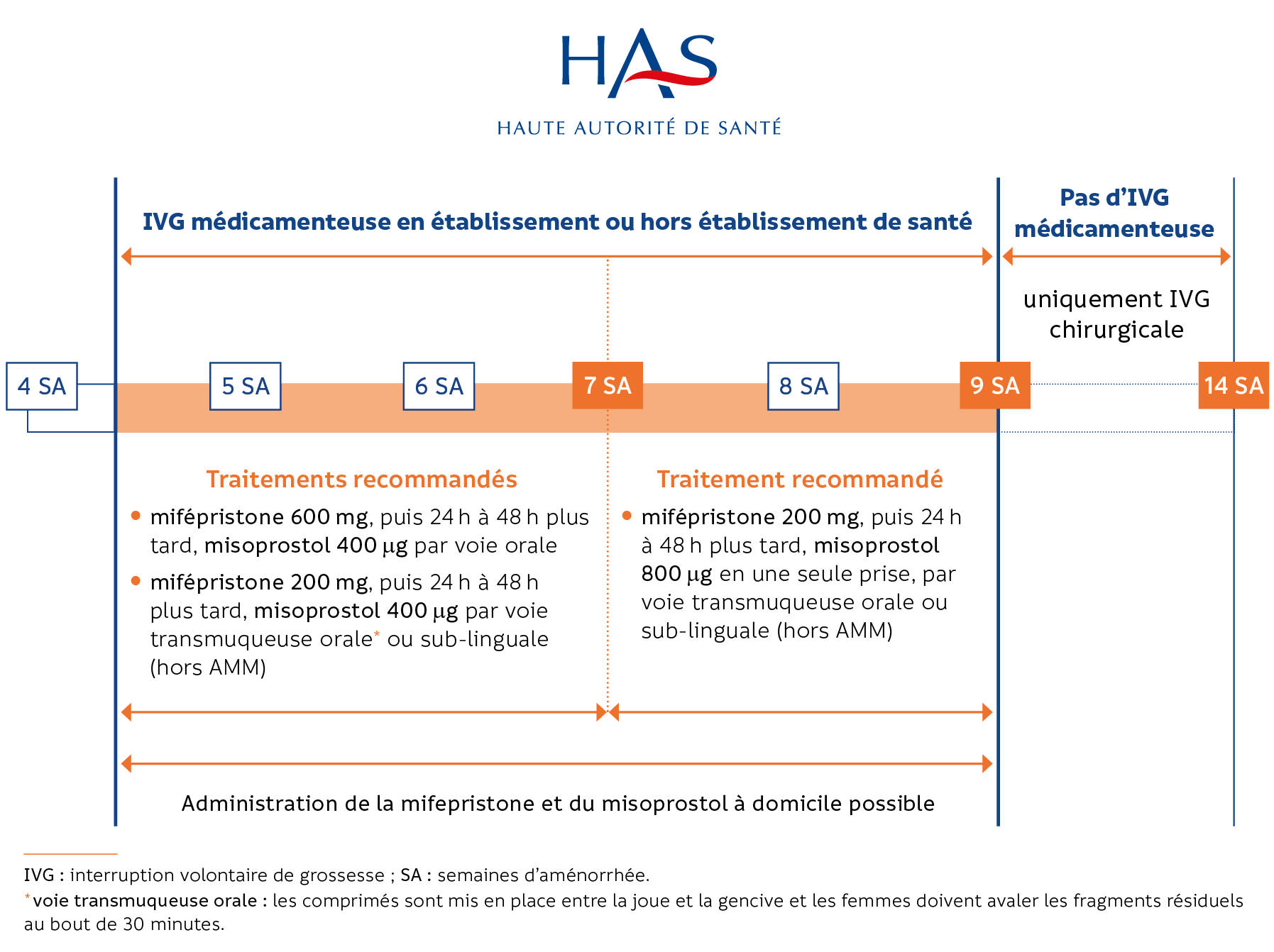 Retour et échanges de pratique : échanges au sein de l’ACRN AP juin 2022
[Speaker Notes: suite à un refus  d’attendre  et refus de prise en charge IMG pour cause fœtale]
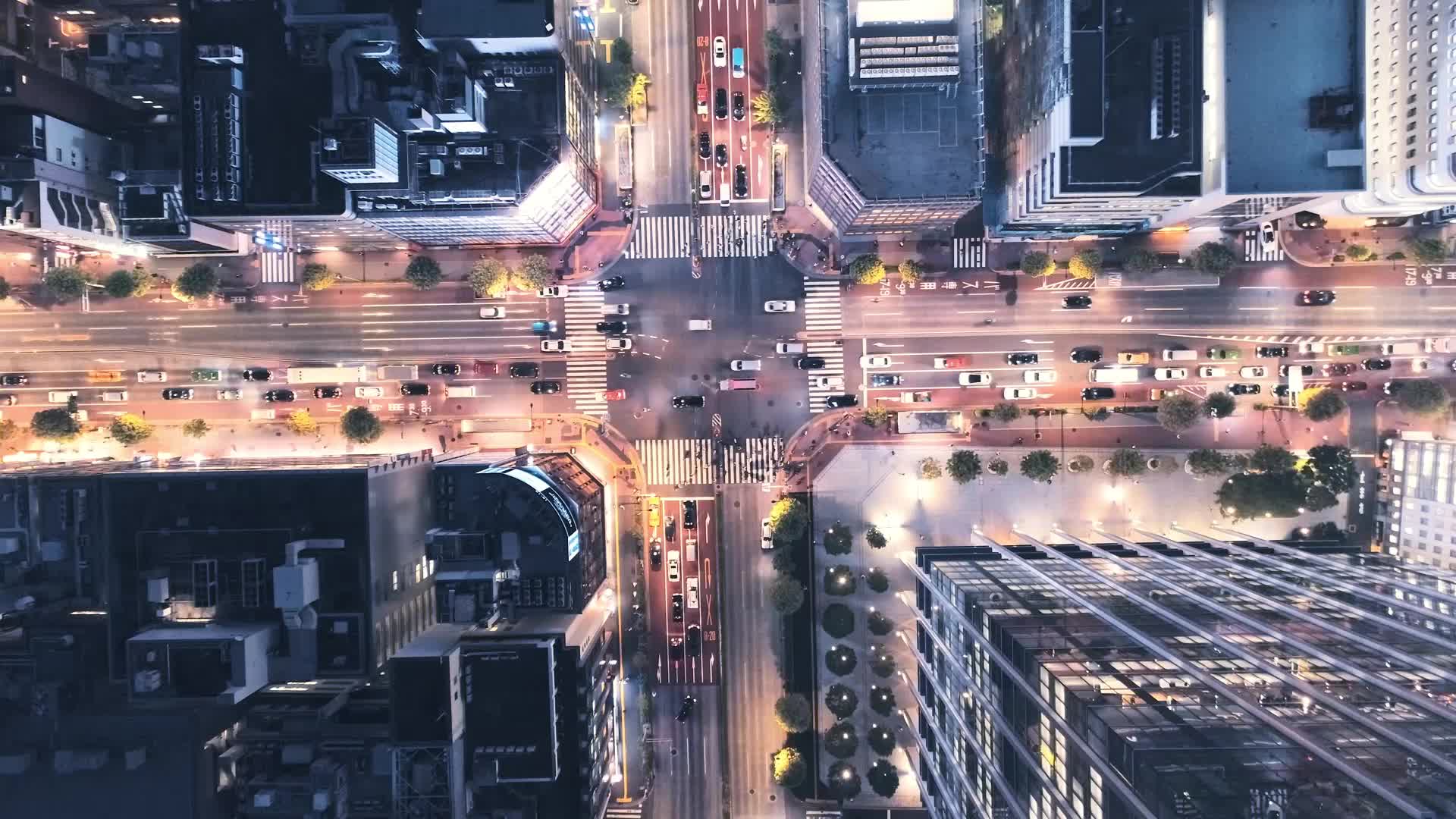 L’ouverture de la teleconsultation pour une IVG et la validation de l’IVG médicamenteuse en ville jusqu’à 9 SA
Article L2212-2
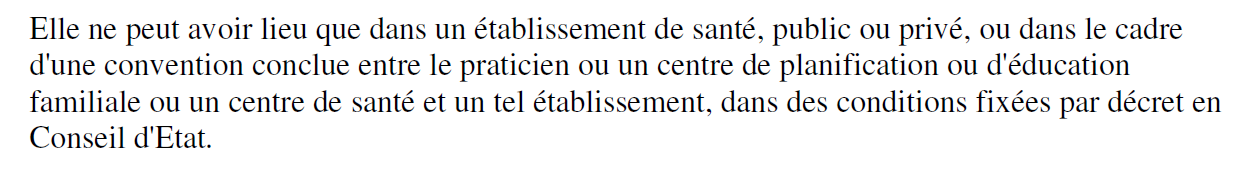 Elle ne peut avoir lieu que dans un établissement de santé, public ou privé, dans le cadre de consultations, le cas échéant réalisées à distance, ou dans le cadre d'une convention conclue entre le praticien ou la sage-femme ou un centre de planification ou d'éducation familiale ou un centre de santé et un tel établissement, dans des conditions fixées par décret en Conseil d'Etat. Lorsque l'interruption volontaire de grossesse est pratiquée par voie médicamenteuse dans le cadre d'une telle convention, elle peut être réalisée jusqu'à la fin de la septième semaine de grossesse
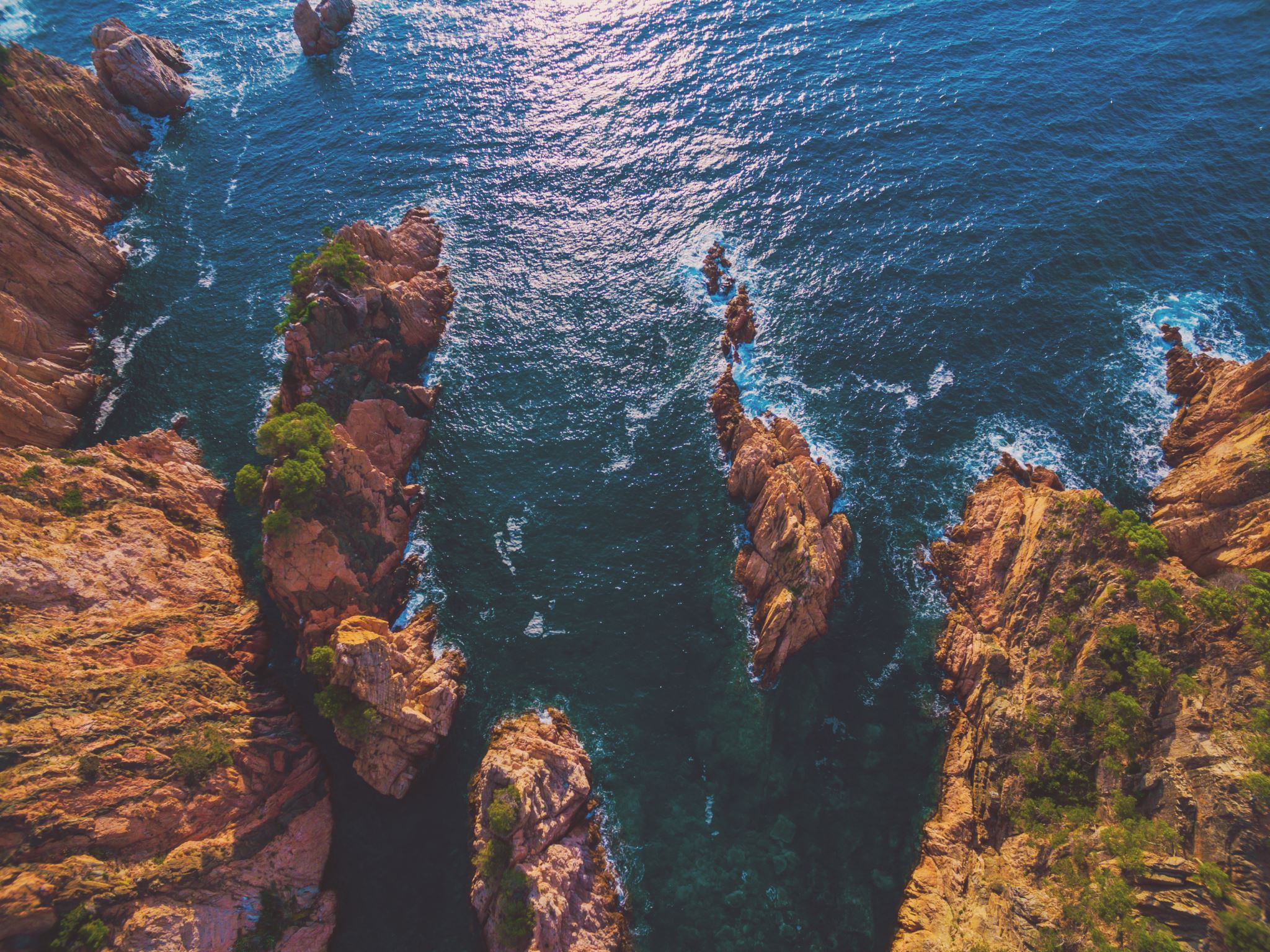 Création d’un répertoire des lieux d’accueil pour une IVG
Article L2212-3
Le médecin sollicité par une femme en vue de l'interruption de sa grossesse doit, dès la première visite, informer celle-ci des méthodes médicales et chirurgicales d'interruption de grossesse et des risques et des effets secondaires potentiels.
Il doit lui remettre un dossier-guide, mis à jour au moins une fois par an, comportant notamment le rappel des dispositions des articles L. 2212-1 et L. 2212-2, la liste et les adresses des organismes mentionnés à l'article L. 2212-4 et des établissements où sont effectuées des interruptions volontaires de la grossesse.
Les agences régionales de santé assurent la réalisation et la diffusion des dossiers-guides destinés aux médecins.
Le médecin ou la sage-femme sollicité par une femme en vue de l'interruption de sa grossesse doit, dès la première visite, informer celle-ci des méthodes médicales et chirurgicales d'interruption de grossesse et des risques et des effets secondaires potentiels.
Le médecin ou la sage-femme doit lui remettre un dossier-guide, mis à jour au moins une fois par an, comportant notamment le rappel des dispositions des articles L. 2212-1 et L. 2212-2, la liste et les adresses des organismes mentionnés à l'article L. 2212-4 et des établissements où sont effectuées des interruptions volontaires de la grossesse. Les agences régionales de santé publient à cet effet un répertoire recensant, sous réserve de leur accord, les professionnels de santé ainsi que l'ensemble des structures pratiquant l'interruption volontaire de grossesse mentionnés à l'article L. 2212-2. L'accès à ce répertoire doit être libre et effectif. Cette effectivité est assurée par tous moyens.
Les agences régionales de santé assurent la réalisation et la diffusion des dossiers-guides destinés aux médecins et aux sages-femmes
www.ivglesadresses.org
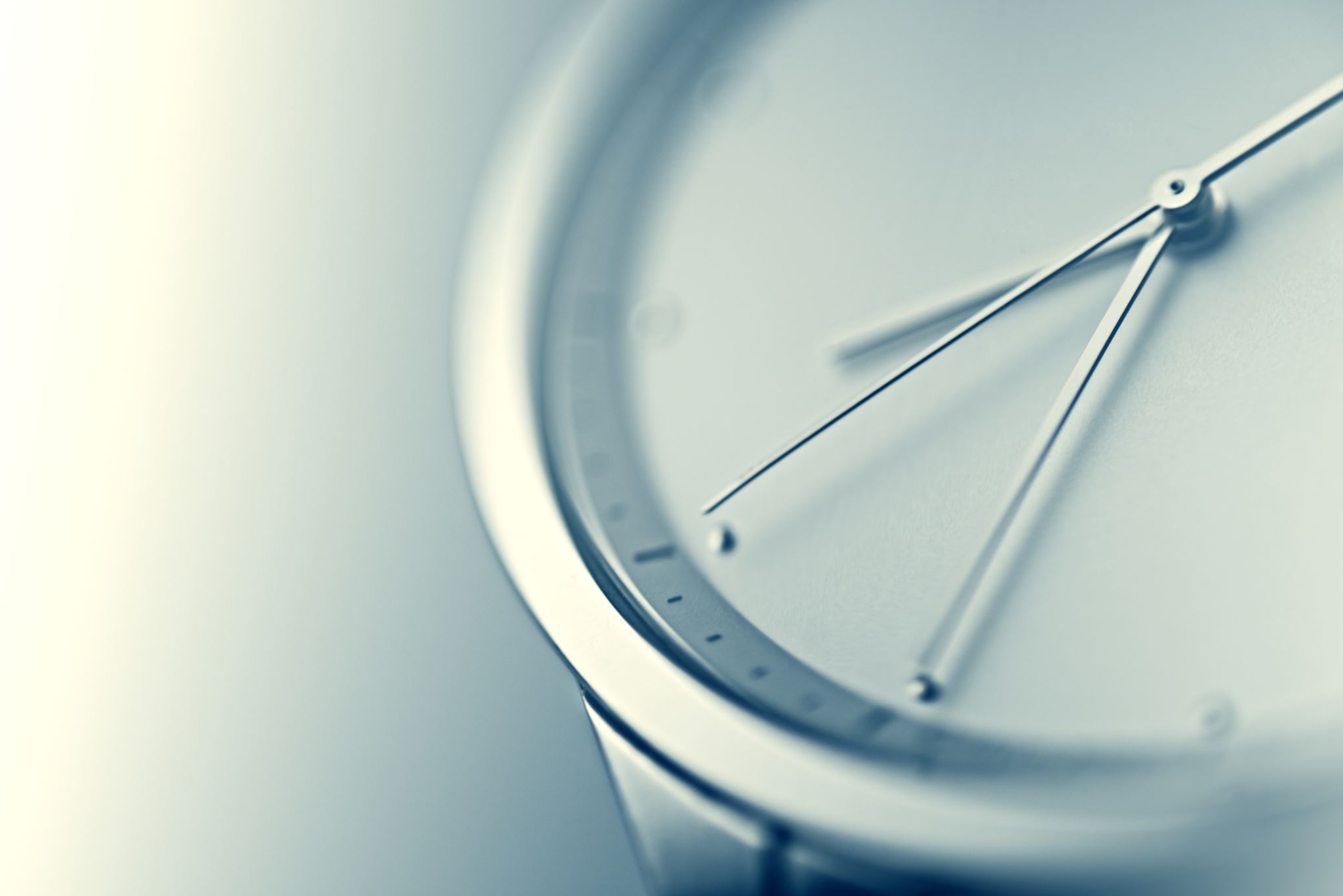 La suppression du délai de réflexion de 48h après un entretien social
Article L2212-5
Si la femme renouvelle, après les consultations prévues aux articles L. 2212-3 et L. 2212-4, sa demande d'interruption de grossesse, le médecin doit lui demander une confirmation écrite ; il ne peut accepter cette confirmation qu'après l'expiration d'un délai d'une semaine suivant la première demande de la femme, sauf dans le cas où le terme des douze semaines risquerait d'être dépassé. Cette confirmation ne peut intervenir qu'après l'expiration d'un délai de deux jours suivant l'entretien prévu à l'article L. 2212-4, ce délai pouvant être inclus dans celui d'une semaine prévu ci-dessus.
Si la femme renouvelle, après les consultations prévues aux articles L. 2212-3 et L. 2212-4, sa demande d'interruption de grossesse, le médecin ou la sage-femme doit lui demander une confirmation écrite.
La pratique de l’IVG instrumentale par les sages femmes
Article L2212-2
L'interruption volontaire d'une grossesse ne peut être pratiquée que par un médecin.
L'interruption volontaire d'une grossesse ne peut être pratiquée que par un médecin ou par une sage-femme, profession médicale à part entière, quel que soit le lieu où elle exerce. Lorsqu'une sage-femme la réalise par voie chirurgicale, cette interruption ne peut avoir lieu que dans un établissement de santé.
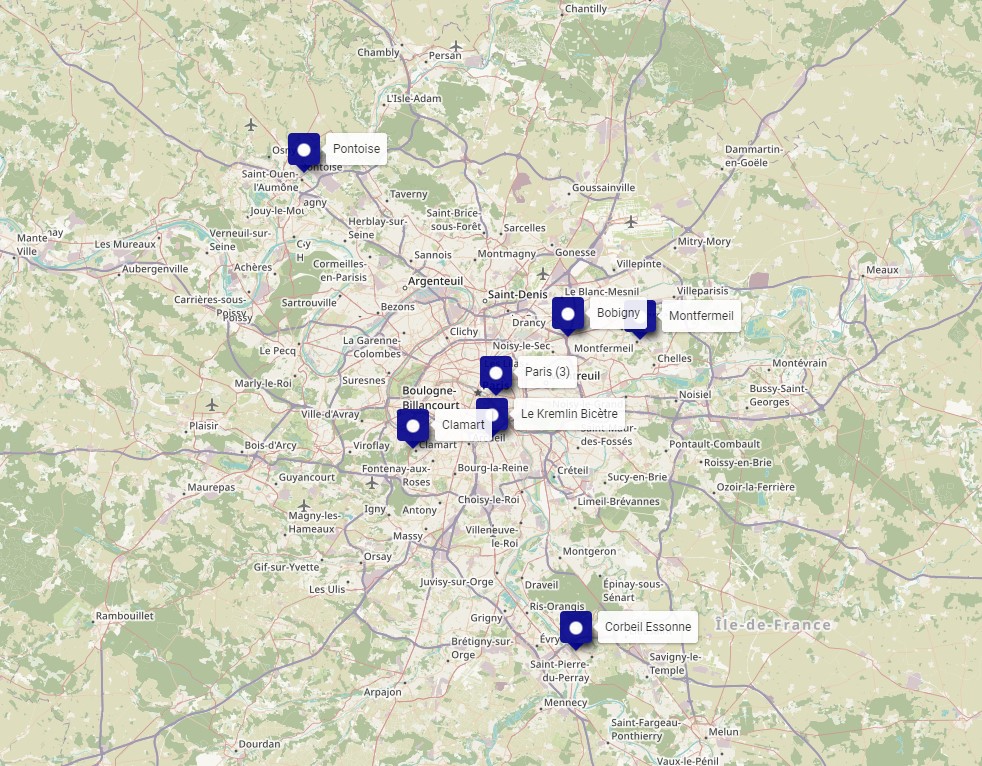 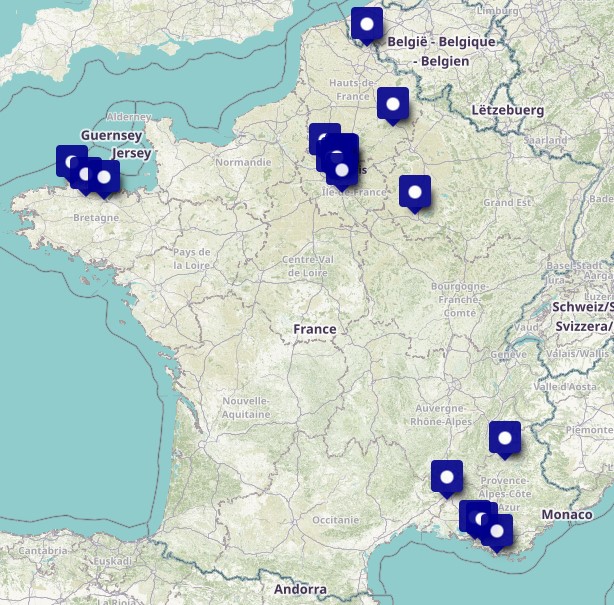 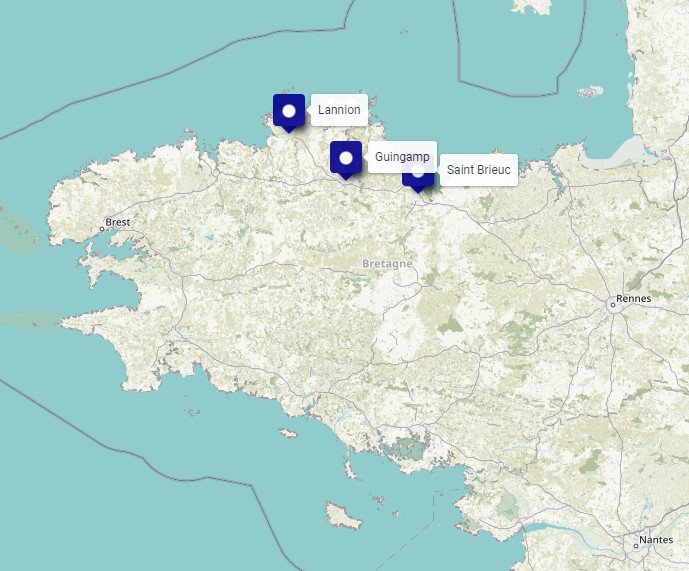 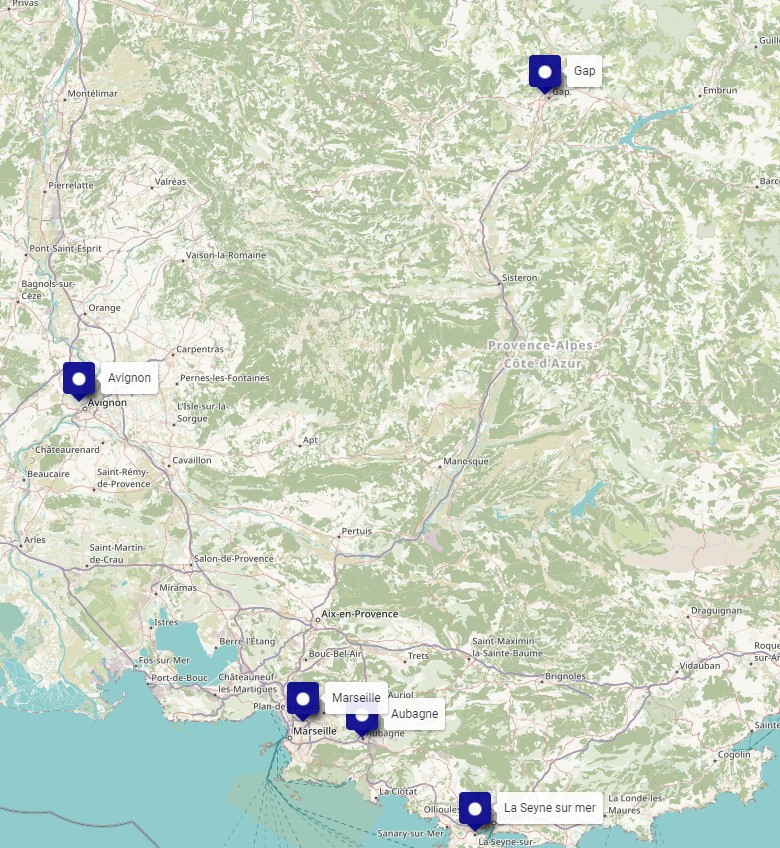 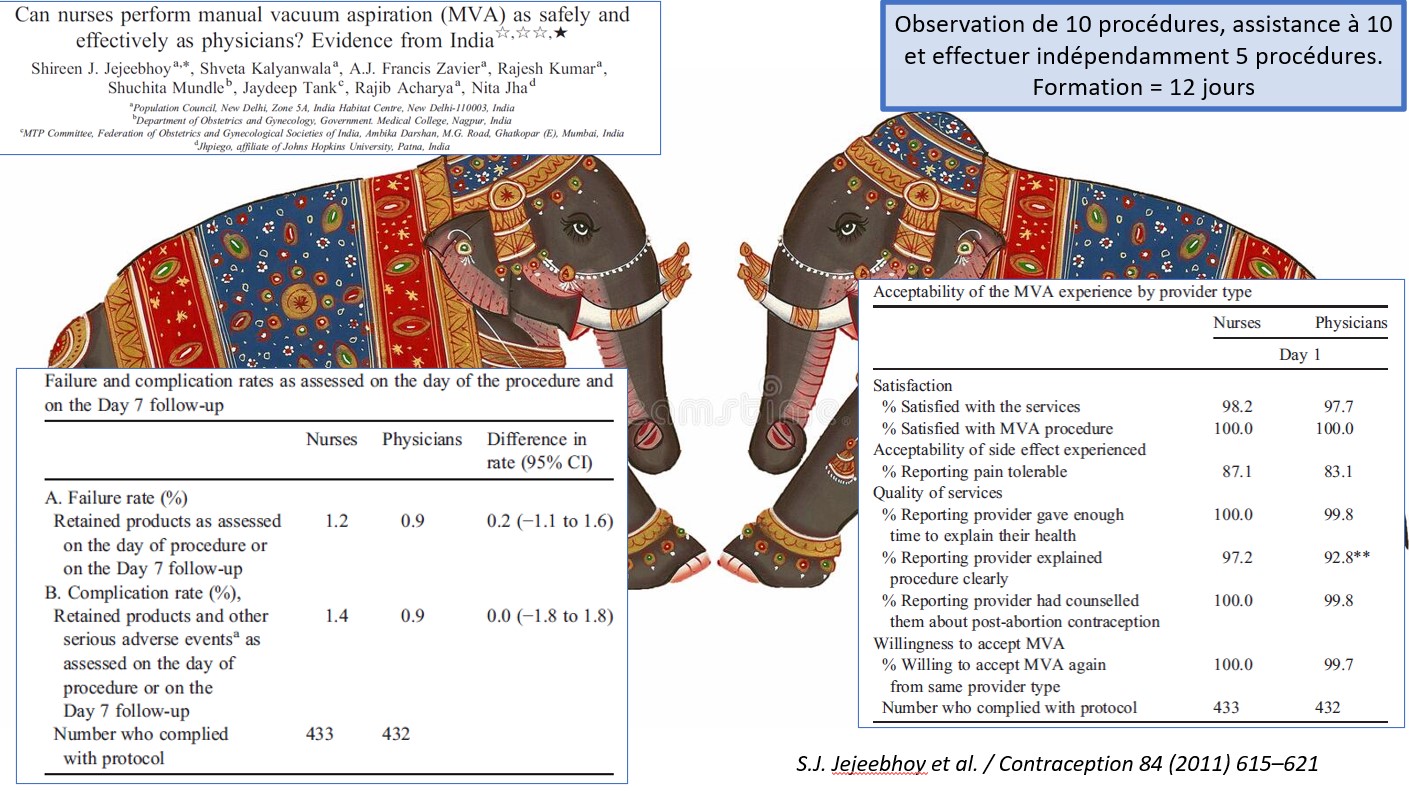 Argentine
France avant 1975
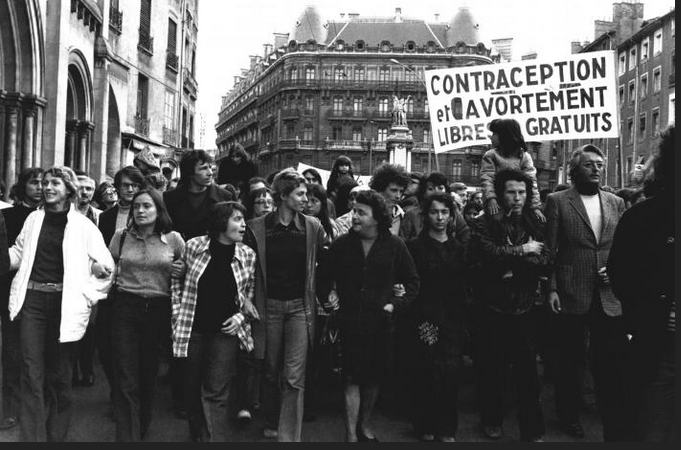 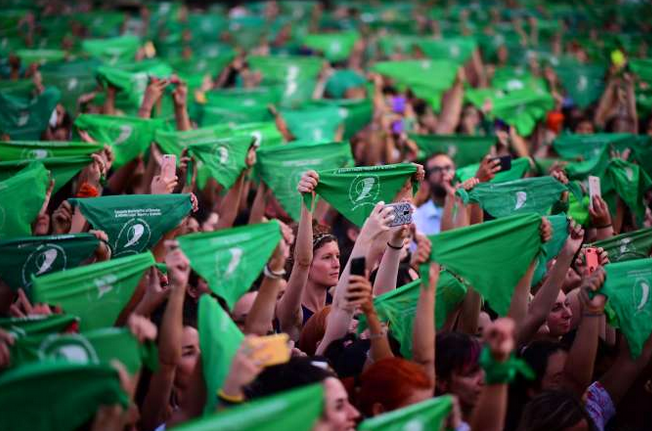 Etats Unis
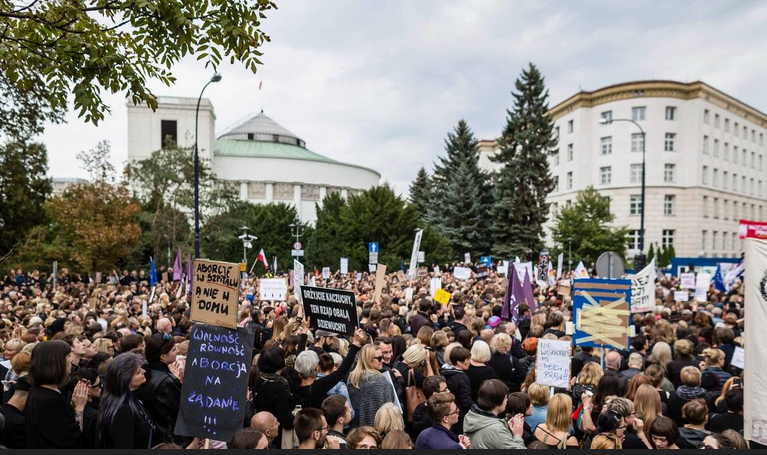 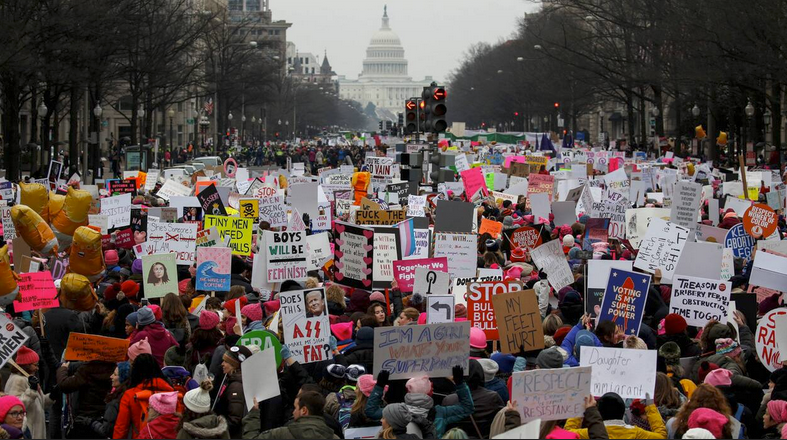 Pologne
[Speaker Notes: Jamais d’évolution sans mouvnement populaire]